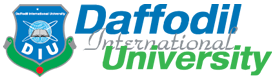 Global Burden of Disease (GBD)
Bakibillah
DPH, DIU
Learning Outcomes
On completion of this Course, the successful student will be able to: 
GBD: Definition & Type
Background
The GBD concept, first published in 1996, constituted the most comprehensive and consistent set of estimates of mortality and morbidity yet produced (Murray & Lopez, 1996), and WHO now regularly develops GBD estimates at regional and global level for a set of more than 135 causes of disease and injury (Mathers et al., 2002; WHO, 2002a).
Aim of GBD
A GBD study aims to quantify the burden of premature mortality and disability for major diseases or disease groups, and uses a summary measure of population health, the DALY, to combine estimates of the years of life lost and years lived with disabilities. The data are also broken down by age, sex and region.
…………Continued
The development of public health research out of social medicine in the 1950s was multidisciplinary. Public health campaigning, separate from public health professionals, has also been multidisciplinary since the 1970s. Public health as an occupation has been preoccupied with its professional positioning
Burden of Disease
Burden of disease measures the impact of living with illness and injury and dying prematurely.
Global Burden of Disease (GBD)
The Global Burden of Disease (GBD) provides a tool to quantify health loss from hundreds of diseases, injuries, and risk factors, so that health systems can be improved and disparities can be eliminated.
Measurement of Global Disease Burden
HALY
HALY (Health-adjusted life years)- summary of population health measurements that combines death and morbidity impacts. 

Two types of HALYs are the QALY and the DALY:
DALY
The disability-adjusted life year (DALY) is a measure of overall disease burden, expressed as the number of years lost due to ill-health, disability or early death.
Graphical Presentation
Measurement
DALY = YLL + YLD
where: YLL = years of life lost due to premature mortality. YLD = years lived with disability
QALY
A quality-adjusted life-year (QALY) takes into account both quantity and the quality of life generated by healthcare interventions.
Graphical Presentation
DALY Vs QALY
Questions ?
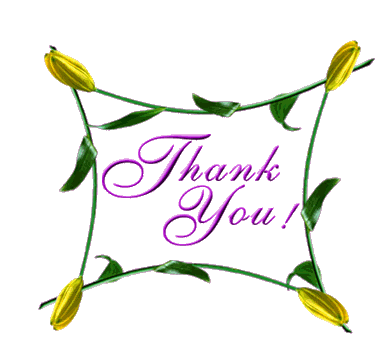